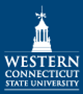 CAEP Performance Data2017 Annual Report
Catherine O’Callaghan, Ph.D.
Chair of E & EPY Department
ocallaghanc@wcsu.edu
Categories
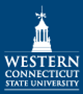 2015-2016 Completers’ Praxis II Pass Rates
2015-2016 Employer Survey Results
2015-2016 Completers’ Survey Results
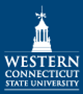 2015-2016 Praxis  II Pass Rates